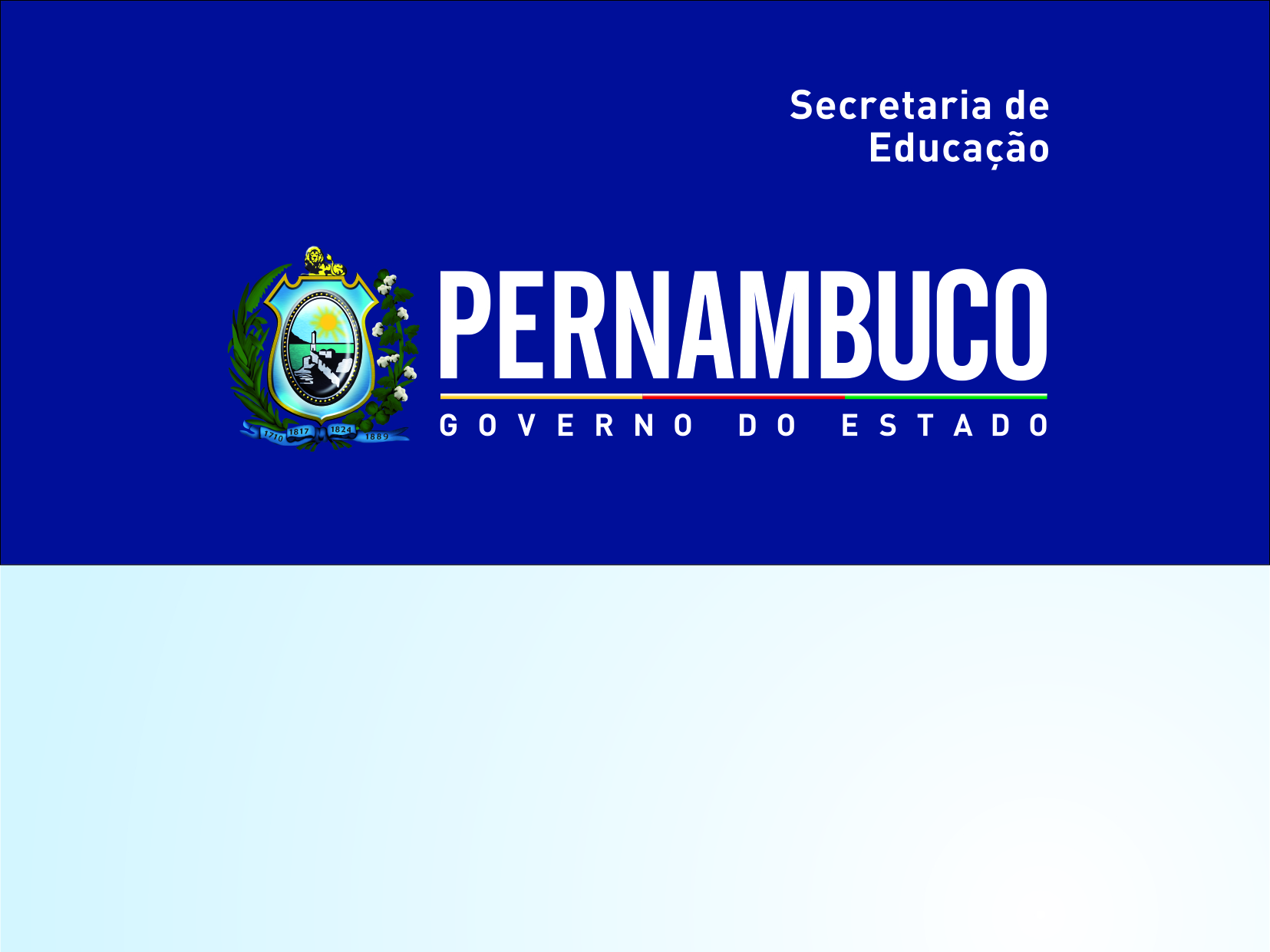 Ciências da Natureza e suas Tecnologias - Química
Ensino Médio, 2ª Série

CONSTANTE DO PRODUTO DE SOLUBILIDADE (Kps)
Introdução
Para cada temperatura, existe uma quantidade limite de uma dada substância que se consegue dissolver num determinado volume de solvente.
A quantidade dessa substância nesse solvente é denominada solubilidade e é representada pela letra S".
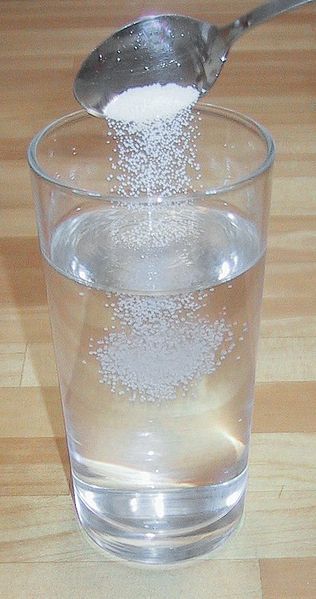 Imagem: Chris 73  / GNU Free Documentation License
Por exemplo, é possível dissolver, a 20°C, cerca de 36 g de sal de cozinha em 100 mL de água.
Conceitos iniciais
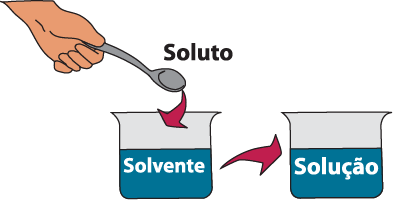 O solvente é o componente cujo estado físico se preserva, quando a mistura é preparada ou quando está presente em maior quantidade.
Os demais componentes da mistura são denominados solutos.
Uma vez misturados, soluto e solvente formam uma mistura homogênea, também chamada de solução.
Imagem: SEE-PE redesenhado a partir de ilustração de Autor Desconhecido.
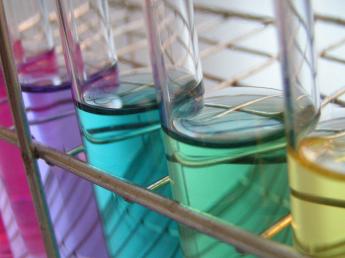 Imagem: BZiL / Public Domain
Conceitos iniciais
Devido à sua capacidade de dissolver um grande número de substâncias, a água é considerada um “solvente universal”.
Então, com relação a um dado solvente, as substâncias podem ser classificadas como: insolúveis, parcialmente solúveis ou solúveis.
Em termos de concentração em quantidade de matéria, uma substância será considerada:
Insolúvel: S < 0,01 mol/L
Moderadamente solúvel: 0,01 < S <  0,1 mol/L 
Solúvel: S > 0,1 mol/L
A solubilidade em água é mais comumente apresentada em termos de massa de soluto por 100 g de água (relação massa/massa).
Conceitos iniciais
Veja alguns exemplos no quadro abaixo.
De acordo com nossa definição, o cloreto de ferroso (FeCl2) e o cloreto de sódio (sal de cozinha, NaCl) são solúveis em água.
Já o sulfato de cálcio (CaSO4) é moderadamente solúvel e o cloreto de prata (AgCl), insolúvel.
Bem, mas isso só é verdade na temperatura especificada, ou seja, a 20°C. Em outras temperaturas esses valores se modificam.
Curva de solubilidade
Na figura ao lado estão as curvas de solubilidade do nitrato de potássio (KNO3), do cromato de potássio (K2CrO4), do cloreto de sódio (NaCl) e do sulfato de cério (Ce2(SO4)3).
A primeira diferença que observamos é que três são ascendentes e uma é descendente.
Curvas ascendentes representam as substâncias cuja dissolução é endotérmica. Já as descendentes representam as substâncias cuja dissolução é exotérmica.
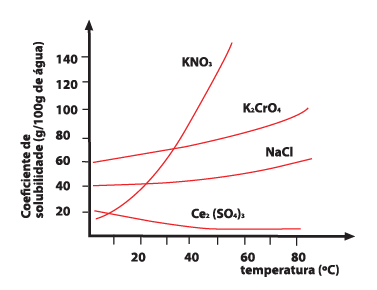 Imagens: SEE-PE redesenhado a partir de ilustração de Autor Desconhecido.
Curva de solubilidade
Em alguns casos, as curvas podem apresentar inflexões, que representam as substâncias que sofrem modificações em sua estrutura com a variação da temperatura.
O sulfato de sódio (Na2SO4), ao lado, até a temperatura de 32,4°C apresenta em sua estrutura dez moléculas de água (Na2SO4.10H2O).
Em temperatura acima de 32,4°C, o sulfato de sódio perde sua "água de cristalização“, e a curva de solubilidade sofre uma inflexão, indicando um comportamento diferente, em termos de solubilidade, em função da temperatura.
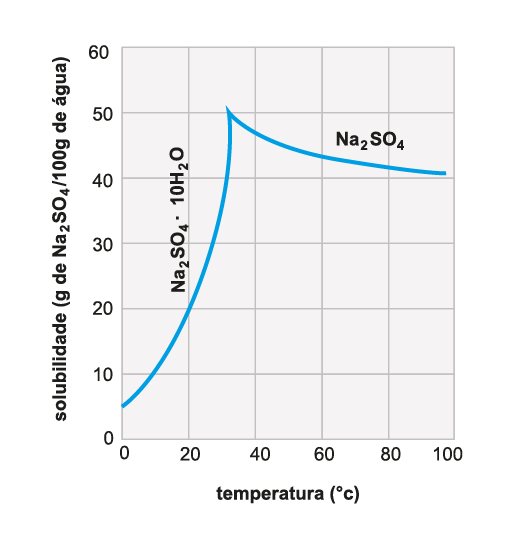 Imagens: SEE-PE redesenhado a partir de ilustração de Autor Desconhecido.
Curva de solubilidade
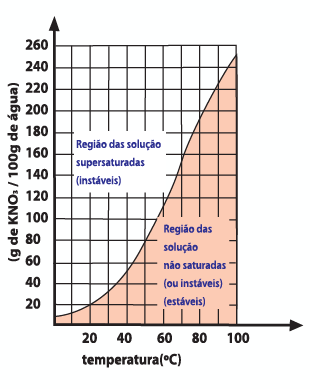 Vamos observar agora a curva de dissolução do KNO3 separadamente.
Podemos destacar três regiões distintas no gráfico:
A região abaixo da curva corresponde às soluções insaturadas.
Nos pontos da curva, a solução está saturada.
A região acima da curva corresponde às soluções supersaturadas.
Abaixo da curva, ainda é possível dissolver mais soluto.
Acima da curva, a quantidade máxima de soluto que, a princípio, poderia ser dissolvida na temperatura dada, foi ultrapassada, e a solução está supersaturada.
Imagens: SEE-PE redesenhado a partir de ilustração de Autor Desconhecido.
Regras gerais de solubilidade para sais
Equilíbrio de sais pouco solúveis
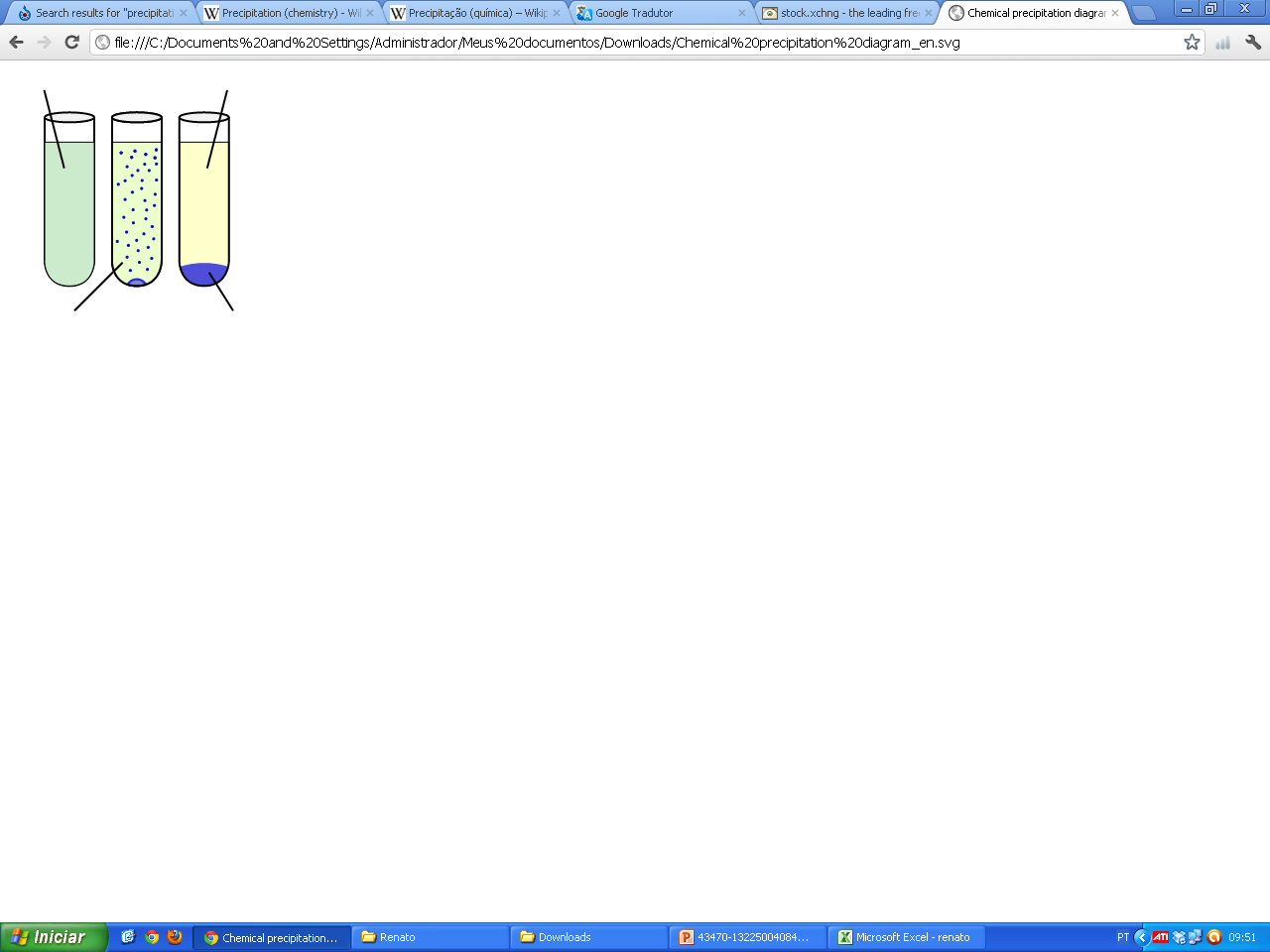 Consideremos uma solução saturada de cloreto de prata (AgCl).
Se continuarmos a adicionar AgCl a uma solução saturada, ocorrerá formação de precipitado, e passamos a ter uma solução heterogênea com uma fase líquida e uma fase sólida.
Nestas condições, ocorre um equilíbrio entre estas duas fases representado por:
AgCl(s) = Ag+(aq) + Cl-(aq)
Imagem: ZooFari / Public Domain
O momento em que a velocidade de dissolução iguala-se à velocidade de precipitação, corresponde ao instante em que se estabelece o equilíbrio de solubilidade do sal em estudo.
Equilíbrio de sais pouco solúveis
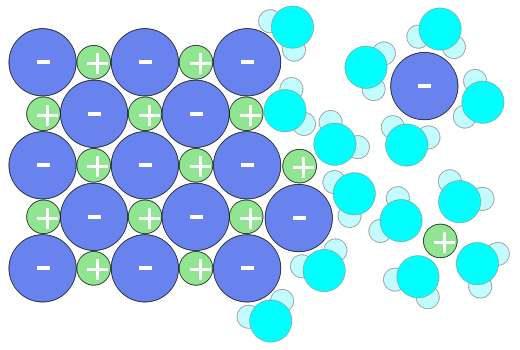 Constante do Produto de Solubilidade (Kps) é a constante de equilíbrio de uma solução de um eletrólito pouco solúvel.
A relação entre a solubilidade e Kps de um sal depende da estequiometria do mesmo.
Vejamos, por exemplo, para o PbF2:
PbF2(s) = Pb2+(aq) + 2 F-(aq)
Kps = [Pb2+] x [F-]2 
Kps = S x (2S)2 = 4S3
Imagem: Roland.chem / GNU Free Documentation License
Assim sendo, podemos calcular a constante de equilíbrio para esse sistema:
Kps = [Ag+] x [Cl-] = S x S = S2
Exemplos do cotidiano
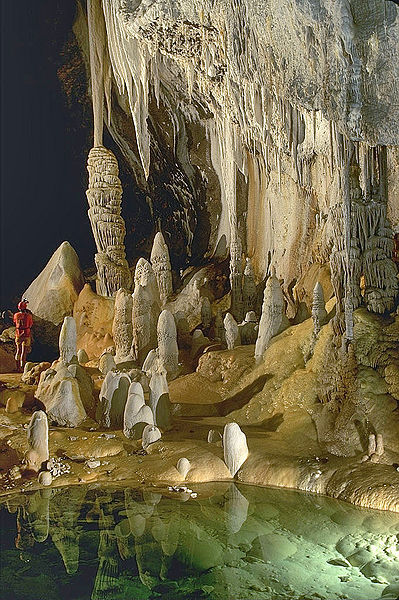 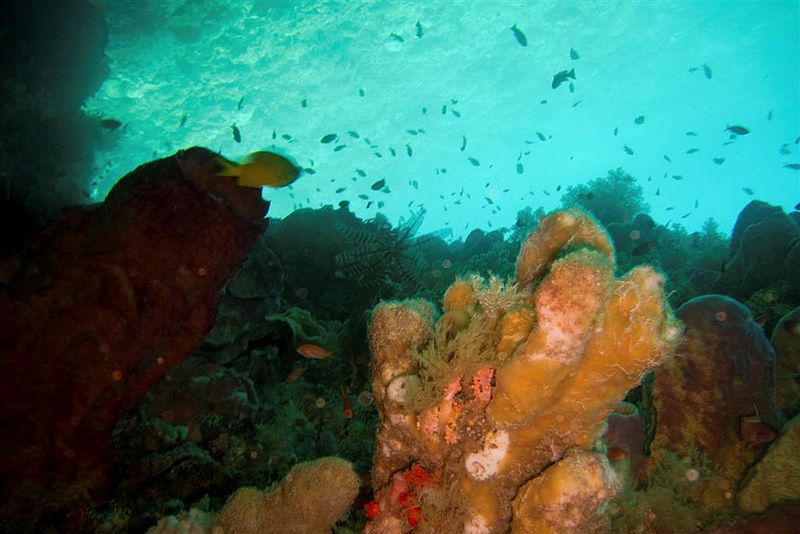 Imagem: Andrepiazza / Creative
Commons Attribution-Share Alike 3.0 Unported
Imagem: Dave Bunnell / Creative
Commons Attribution-Share Alike 2.5 Generic
Estalactites, Estalagmites e Corais
Como se formam as estalactites e estalagmites ?
Por que os corais só são encontrados em locais onde o mar é quente ?
As respostas estão relacionadas ao seguinte equilíbrio químico :
CaCO3(s) + CO2(aq) + H2O(l) = Ca+2(aq) + 2HCO-3(aq)
Exemplos do cotidiano
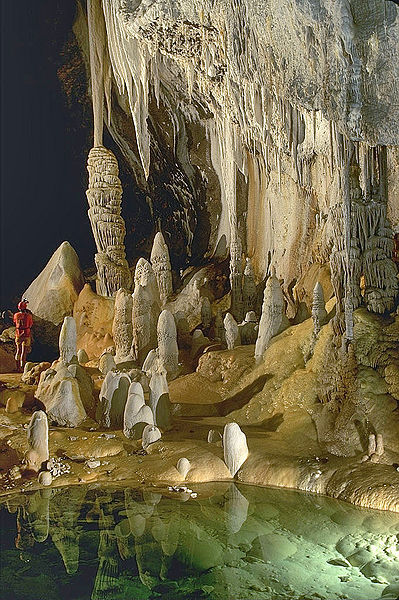 A formação das estalactites e estalagmites pode ser entendida usando os conceitos sobre o efeito da pressão sobre a solubilidade de gases.
Quando água subterrânea que contém CO2 dissolvido passa por terrenos contendo calcário (CaCO3), a alta pressão (devido à profundidade) faz com que haja muito CO2 dissolvido e , consequentemente, o equilíbrio seja deslocado para a produção de Ca+2(aq) + 2HCO-3(aq). Com isso o calcário é dissolvido.
Imagem: Dave Bunnell / Creative
Commons Attribution-Share Alike 2.5 Generic
Quando essa água goteja dentro de uma caverna, onde a pressão é menor, há saída de CO2 e o equilíbrio se desloca para a formação de CaCO3, sólido , que constitui as estalactites no teto e as estalagmites no chão (1).
Exemplos do cotidiano
A presença de corais apenas em regiões de mar quente pode ser explicada entendida com o efeito da temperatura na solubilidade de gases deste mesmo equilíbrio.
Os corais contêm em sua estrutura grande quantidade de CaCO3.
Nos mares frios, a baixa temperatura faz com que muito CO2 do ar esteja dissolvido, deslocando o equilíbrio mencionado no sentido da produção de Ca+2(aq) + 2HCO-3(aq), ou seja, dissolvendo o CaCO3 dos corais.
Em locais quentes, ao contrário, o CO2 é expulso da água e o equilíbrio é deslocado para a formação do CaCO3.
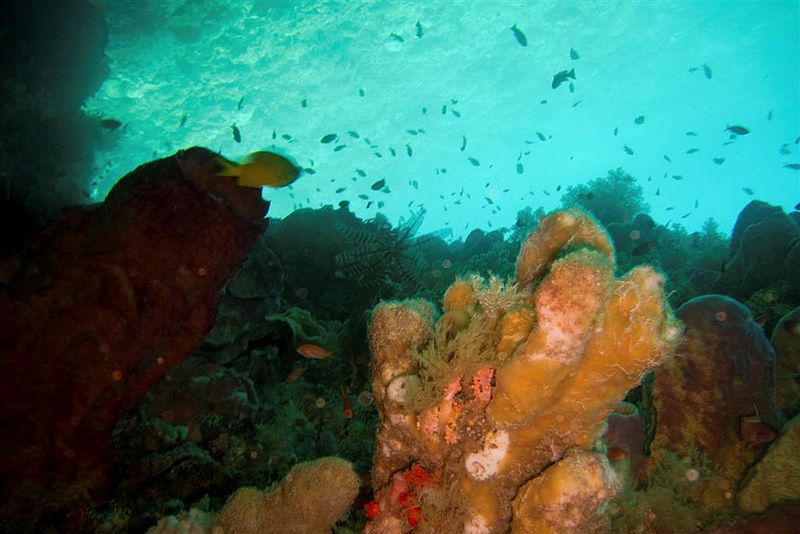 Imagem: Andrepiazza / Creative
Commons Attribution-Share Alike 3.0 Unported
Equilíbrio de compostos pouco solúveis
Quanto menos solúveis são os sais, menores serão os valores de Kps.
Para verificar se um dado sistema atingiu o equilíbrio de solubilidade, recorremos ao produto iônico (Q).
Para se iniciar a precipitação de um composto é necessário que se atinja a saturação (Q = Kps).
Para reconhecer a precipitação, devem-se calcular as concentrações dos íons presentes e, a partir destas, o valor de Q.
Se Q > Kps, ocorre a formação de precipitado.
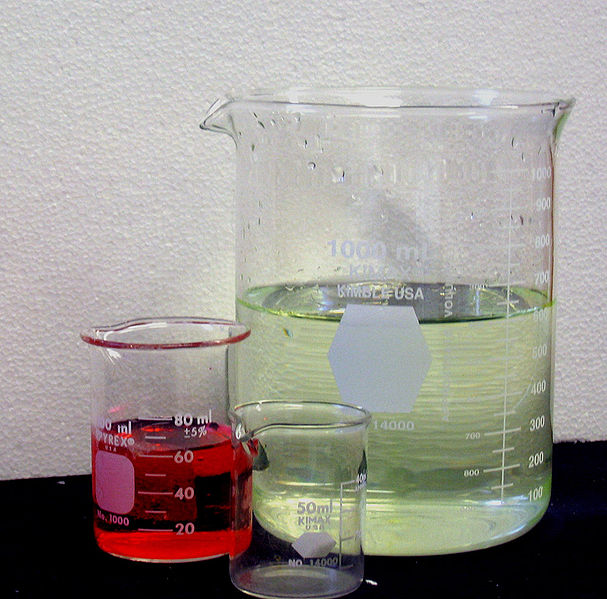 Imagem: Jaeger5432 /
Creative Commons Attribution-
Share Alike 2.5 Generic
Alguns valores de Kps a 25°C
Exercícios
Calcular a solubilidade do AgCl em água destilada.
	Kps (AgCl) = 1,7 x 10-10

Solubilidade = S = [Ag+] = [Cl-]
[Ag+] x [Cl-] = 1,7 x 10-10
[Ag+]2 = S2 = 1,7 x 10-10
S =  1,3 x 10-5 mol/L
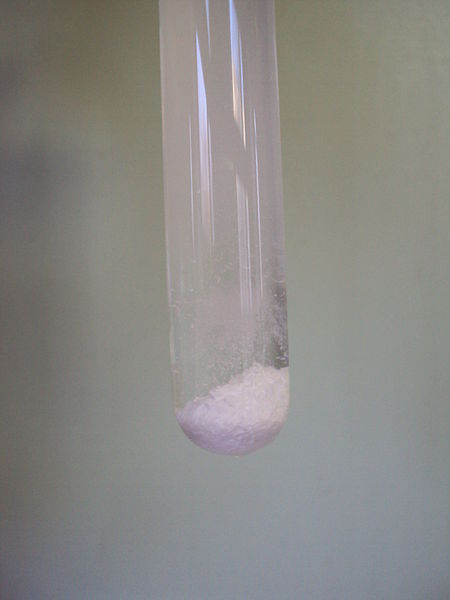 Imagem: Dr.T / GNU Free Documentation License
Exercícios
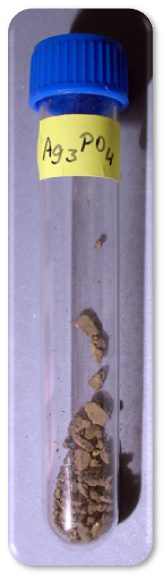 A solubilidade (S) do Ag3PO4 é 4,8 x 10-6 mol/L. Calcular seu Kps.
Ag3PO4 = 3Ag+ + PO43-
[Ag+] = 3 x 4,8 x 10-6 
[Ag+] = 1,44 x 10-5 mol/L
[PO43-] = 4,8 x 10-6 mol/L

Kps = [Ag+]3 x [PO43-]
Kps = (1,44 x 10-5)3 x (4,8 x 10-6)
 Kps (Ag3PO4) = 1,4 x 10-20
Imagem: Ondřej Mangl / Public Domain
Exercícios
O produto de solubilidade do CaF2 é 4,0 x 10-11. Calcule sua solubilidade (S).
CaF2 → Ca2+ + 2F-
	      S        2S

Kps = [Ca2+]x[F-]2
Kps = S x (2S)2
Kps = 4S3
S = (4,0 x 10-11/4)1/3
S = 2,2 x 10-4 mol/L
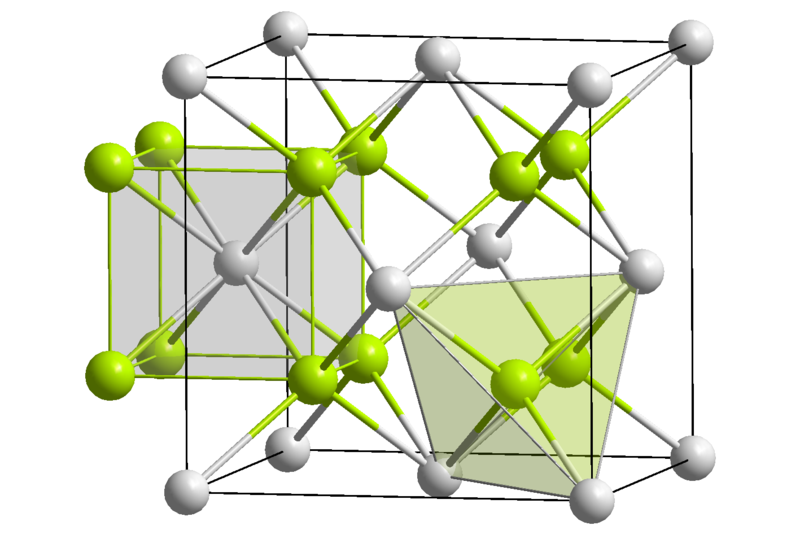 Imagem: Solid State / Public Domain
Fatores que influenciam a solubilidade
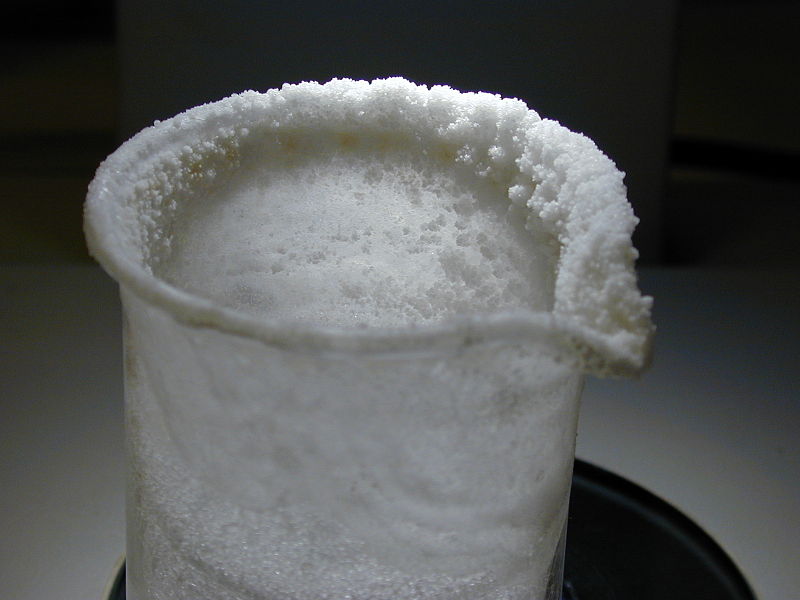 A solubilidade de uma dada substância num solvente pode ser afetada por determinados fatores, dentre os quais destacam-se:
Temperatura;
Íon comum;
pH da solução;
Equilíbrios de complexação.
Imagem: Autor desconhecido / GNU Free Documentation License
Dependência do Kps com a temperatura
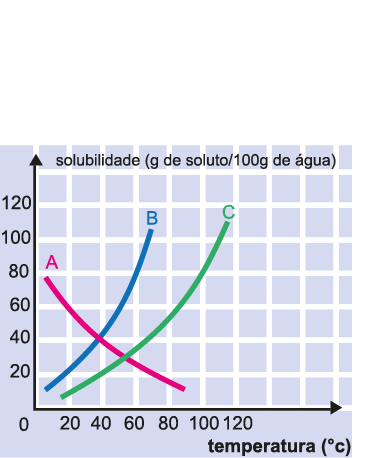 Durante a dissolução, podem ocorrer dois casos distintos:
Reação endotérmica: O Kps aumenta com o aumento da temperatura. Ocorre também um aumento da solubilidade.
Reação exotérmica:O Kps diminui com o aumento da temperatura, diminuindo, também, a solubilidade.
Imagens: SEE-PE redesenhado a partir de ilustração de Autor Desconhecido.
O Kps do composto A aumenta ou diminui com o aumento de temperatura? Por quê?
	Diminui. A dissolução de A em água é uma reação exotérmica (libera calor).
Efeito do íon comum
Tomemos como exemplo a dissociação do sulfato de alumínio:

Al2(SO4)3(s) = 2 Al3+(aq) + 3 SO42-(aq)

Se aumentarmos a concentração de um dos íons (sulfato, por exemplo), o equilíbrio se deslocará no sentido oposto (Princípio de Le Chatelier).
Este efeito é denominado efeito do íon comum.
Assim, quando se adiciona sulfato de sódio (Na2SO4) a uma solução saturada de sulfato de alumínio (Al2(SO4)3), aumentando assim a concentração do íon SO42-, uma parte do sulfato de alumínio em solução precipitará.
Influência do pH
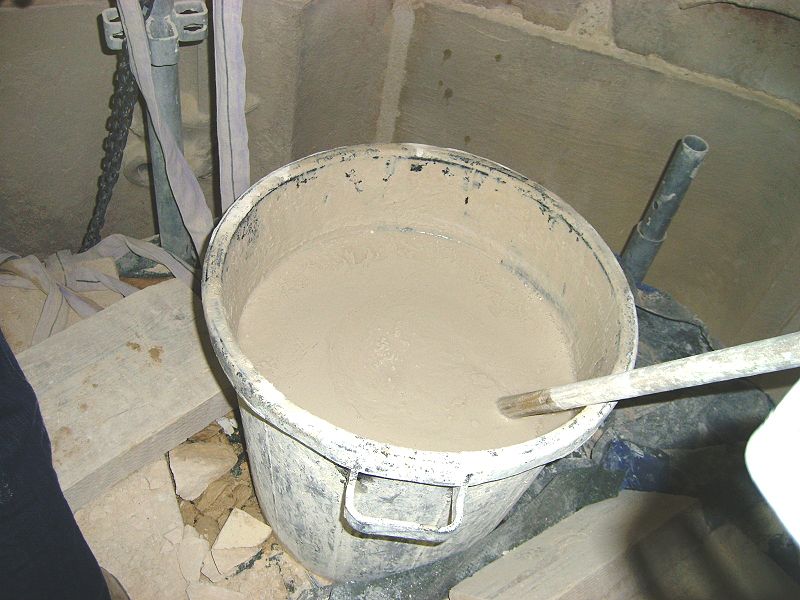 Num equilíbrio de dissolução em que entrem íons OH-, tal como o equilíbrio de dissolução do hidróxido de cálcio, por exemplo, o pH da solução afetará a solubilidade do sólido.
Ca(OH)2(s) = Ca2+(aq) + 2 OH-(aq)
Ao aumentar a concentração de íons OH- (aumentando o pH) na solução, o equilíbrio desloca-se no sentido da formação de Ca(OH)2 sólido, reduzindo, então, a sua solubilidade.
Imagem: So Leblanc / 
GNU Free Documentation License
Por outro lado, ao aumentar a concentração de íons H+ (diminuindo o pH) vamos reduzir a concentração, a solubilidade aumentará.
Influência dos equilíbrios de complexação
A solubilidade de um determinado composto depende, também, da sua capacidade para formar íons complexos.
Por exemplo, se considerarmos o hidróxido de zinco (Zn(OH)2), este, em água pura, apresenta um produto de solubilidade baixo (Kps= 1,9 x 10-17, a 25°C).
No entanto, se houver um excesso de hidróxido, a solubilidade é bastante maior, uma vez que há a formação de um íon complexo.
Zn(OH)2(s) = Zn2+(aq) + 2 OH-(aq)
+
2 OH-(aq)
||
[Zn(OH)4]2-(aq)
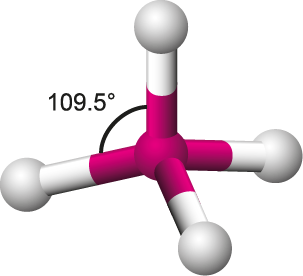 Imagens: SEE-PE redesenhado a partir de ilustração de Autor Desconhecido.
Exercício
Determine a solubilidade do hidróxido de cálcio, Ca(OH)2, em água pura e em um meio tampão cujo pH é 13.Kps (Ca(OH)2) = 8 x 10-6

	O equilíbrio de dissociação é:
Ca(OH)2(s) → Ca2+(aq) + 2 OH-(aq)
	Para água pura, temos:
[Ca2+].[OH-]2 = S x 2S2 = 4S3 = 8 x 10-6
S = (8 x 10-6/4)1/3
S = 1,26 x 10-2 mol/L (água pura)
Para um pH = 13, temos:
pOH = - log[OH-] = 14 - pH = 1
[OH-] = 0,1 mol/L
	Com o valor do Kps, pode-se calcular a concentração de Ca2+:
Kps = [Ca2+].[OH-]2 = 8 x 10-6
[Ca2+] = S = 8 x 10-6/(0,1)2
S = 8 x 10-4 mol/L (pH 13)
	Confirmando que quanto maior o pH menor a solubilidade, uma vez que o equilíbrio é deslocado para a esquerda (formação do sólido).
Exercício
Foram misturadas soluções aquosas de KCl, Na2SO4 e AgNO3, ocorrendo a formação de um precipitado branco no fundo de um béquer.
	A análise da solução sobrenadante revelou as seguintes concentrações:[Ag+] = 1,0 x 10-3M; [SO4-2] = 1,0 x 10-1M e [Cl-] = 1,6 x 10-7M.
	De que é constituído o sólido formado? Justifique com cálculos.

AgCl  Ag+ + Cl-
[Ag+].[Cl-] = (1,0 x 10-3) . (1,6 x 10-7)
[Ag+].[Cl-] = 1,6 x 10-10 = Kps (AgCl)
Ag2SO4  2 Ag+ + SO42-
[Ag+]2.[SO42-] = (1,0 x 10-3)2 . (1,0 x 10-1)
[Ag+]2.[SO42-] = 1,0 x 10-7 < Kps (Ag2SO4)

	Para o sulfato de prata (Ag2SO4), o Kps não é alcançado (1,4x10-5), indicando que a presença de íons Ag+ e Cl- é a máxima possível na solução. Então o precipitado formado é de cloreto de prata (AgCl).
Até a próxima aula!
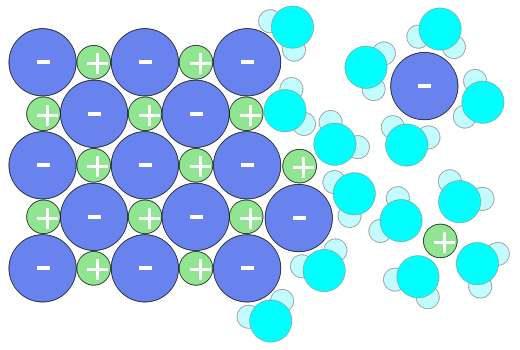 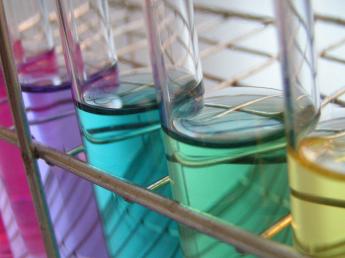 Imagem: BZiL / Public Domain
Imagem: Roland.chem / GNU Free Documentation License
Tabela de Imagens
Tabela de Imagens